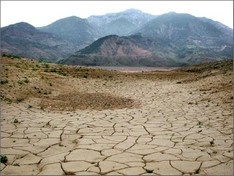 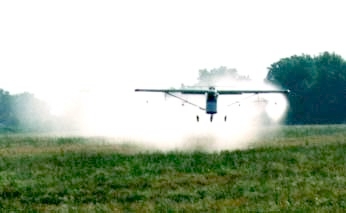 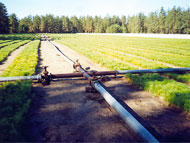 Презентация к уроку в 8 классе
Почвенные  ресурсы
России
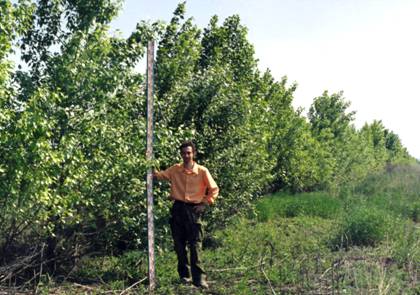 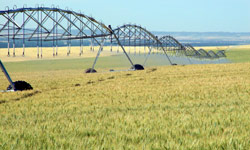 Содержание  урока
Почвенные  ресурсы.
Эрозия  почв  и  ее причины.
Мелиорация  и  ее  виды.
Охрана  почв.
Почвенные  ресурсы
В   земельном   фонде   России   сельскохозяйственные   угодья  составляют  13 %.  Площадь  сельхозугодий  России -  222 млн. га,  в  том  числе:
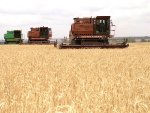 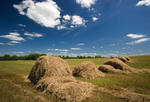 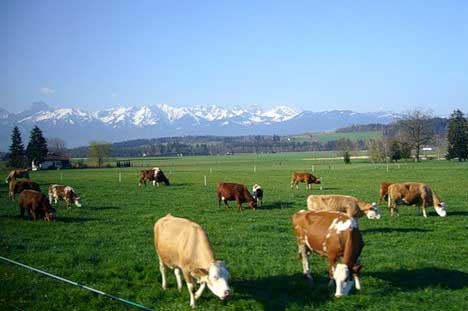 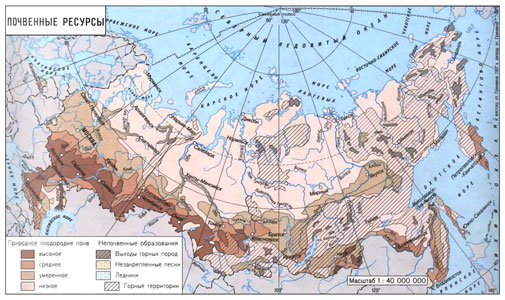 Почвенные ресурсы
Природное  плодородие  почв
высокое
среднее
умеренное
низкое
Что разрушает почву?
Процесс  разрушения  почв  называется  эрозией.
Процессы  деградации почвы
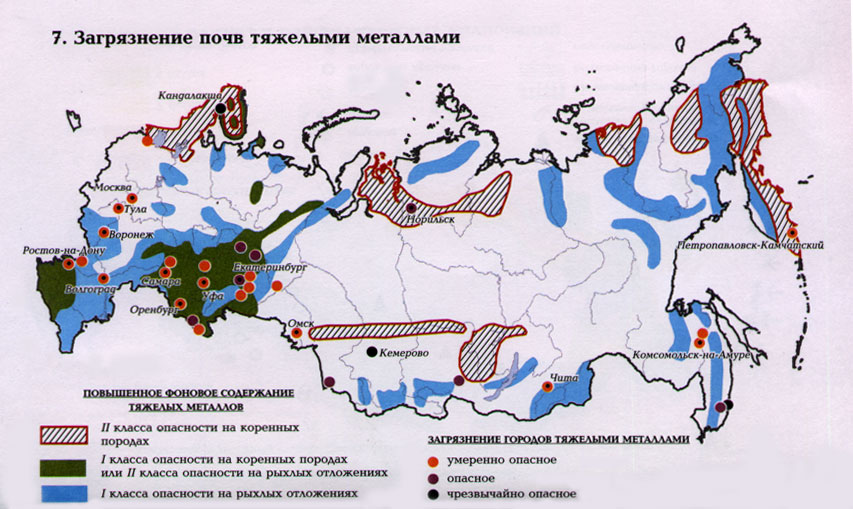 Загрязнение  почв  тяжелыми  металлами
Загрязнение сельскохозяйственных  земель пестицидами
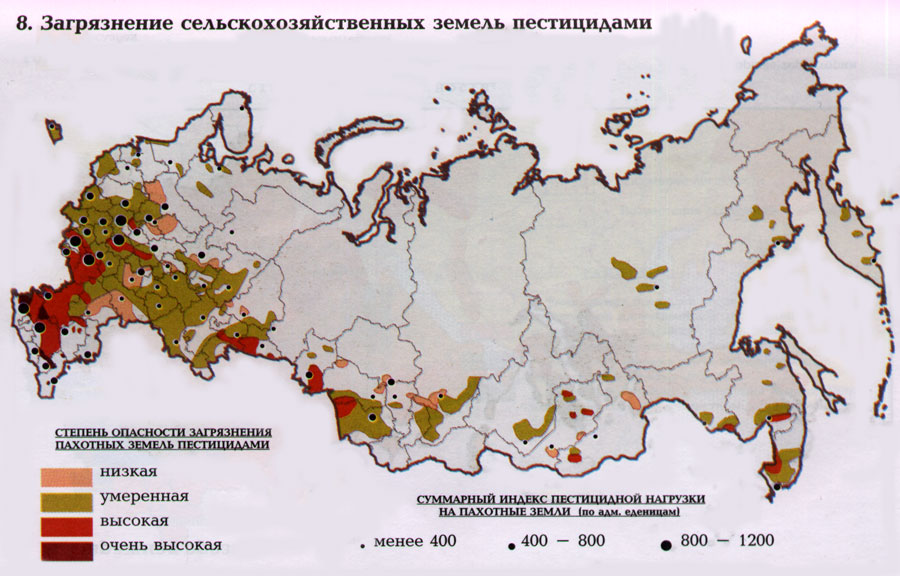 Мелиорация
Мелиорация – это совокуп-ность  мер  по   улучшению почв  с целью длительного повышения их плодородия.
Основные виды сельскохозяйственной мелиорации
Определите тип мелиорации
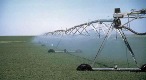 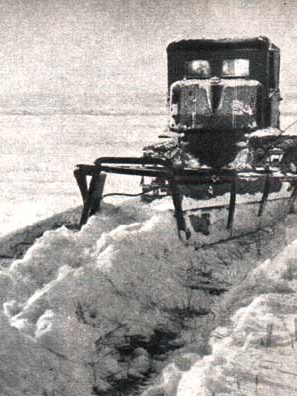 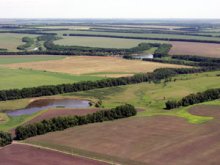 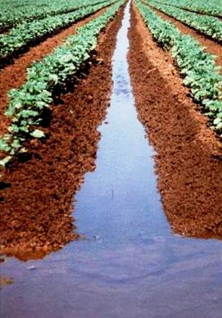 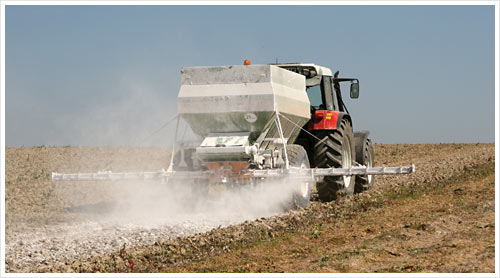 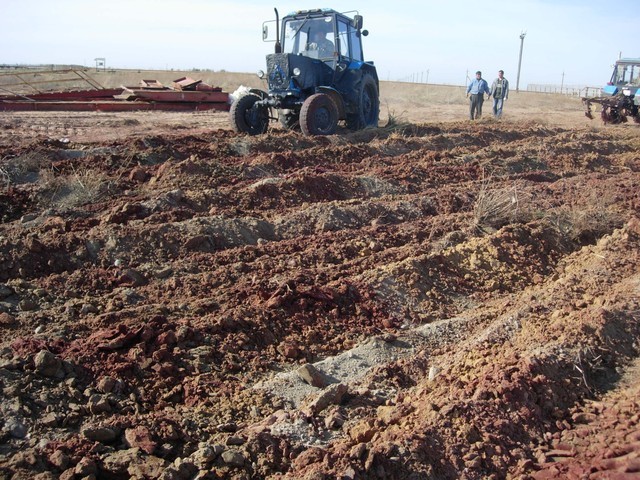 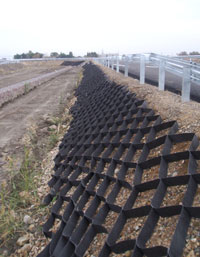 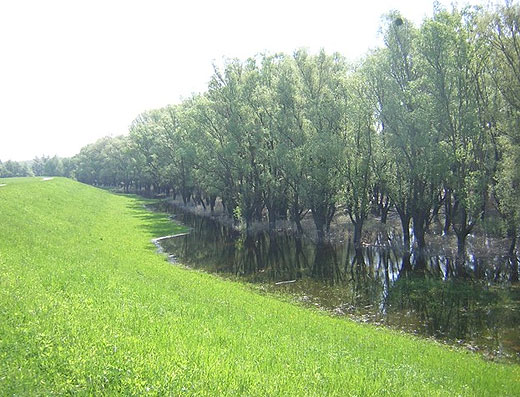 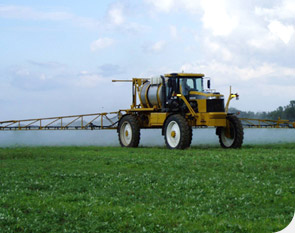 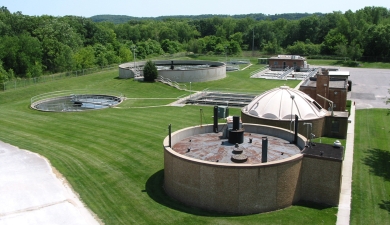 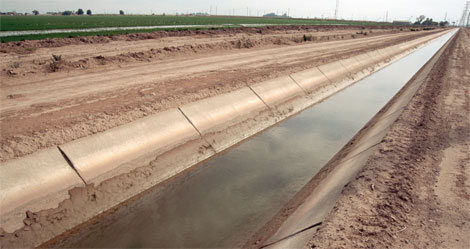 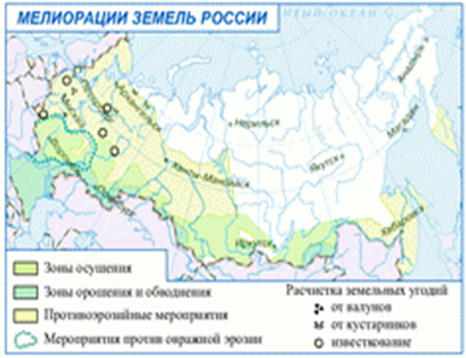 Мелиорация  земель  России
Зоны  осушения
Зоны  орошения  и  обводнения
Расчистка земельных угодий
от  валунов
Противоэрозийные  мероприятия
от кустарников
Мероприятия против овражной эрозии
известкование